LWVSMC 
in
Context
Board Meeting
September 9, 2021
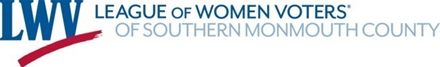 1
LWVSMC
Founded in 1975 as Township of Ocean
Renamed Southern Monmouth County in 2019 following explosive growth 
Geographic scope widened
Membership growth continues
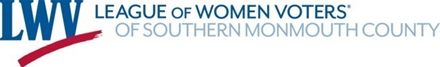 2
LWVSMC – Membership Policy
Membership is open to any person who subscribes to the purpose and policy of the League 
Voting Members are 16 years or older
Younger members can be Associate Members
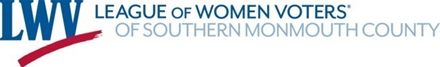 3
LWVSMC – Membership Policy
It is our policy that financial considerations should never affect membership
We keep dues low
Our Membership Support Fund covers dues for any new or renewing member who makes a confidential request
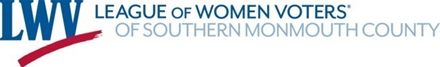 4
LWV of Monmouth County - ILO*
LWVSMC
LWV of the Greater Red Bank Area
LWV of Western Monmouth

                                   *ILO is the acronym for “InterLeague Organization”
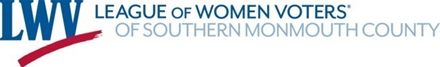 5
LWV of Monmouth County - ILO
Hot Topics Webinars
Three each year
County-Level Issues
Including Communication with Elections Officials
Candidate Forums
Observer Corps
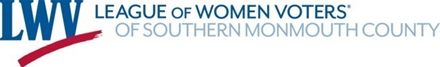 6
LWV of Monmouth County - ILO
LWVSMC Members on ILO Board
Evelyn C Murphy (Leadership Team)
Susan Sferas (Treasurer)
Peggy Dellinger (Secretary)
Annette L Scott
Sherri West
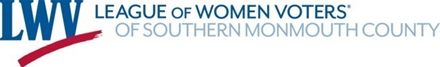 7
LWVNJ
1600+ members
35 Local Leagues and 2 ILOs
State-Wide Voters Service Coalition
Policy Committees
Lobby Corps
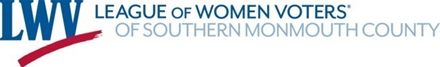 8
LWVNJ Policy Committees
Education
Immigration
Government
Natural Resources
Social Justice
Women and Family Issues
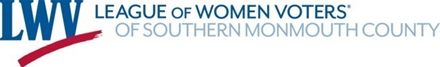 9
LWVNJ Board
Liaison to LWVSMC – Anne Torre

LWVSMC Members
Susan Sferas, Treasurer
Lauren McCaskill

Evelyn C Murphy, Nominating Committee Chair
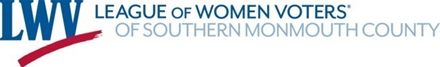 10
LWVNJ Staff
Jesse Burns, Executive Director
Pat Thompson, Office Manager
Assatta Mann, Community Organizers
Melissa Marks, Community Organizer
Philip Hensley, Democracy Policy Analyst
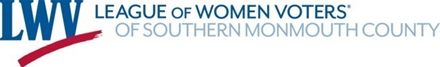 11
LWVUS
50,000 + members
Over 700 leagues in all 50 states, DC, Virgin Islands, and Hong Kong
United Nations Charter Member
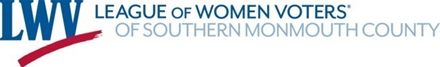 12
Commitment to Non-partisanship
The League is proud to be nonpartisan, neither supporting nor opposing candidates or political parties at any level of government, but always working on vital issues of concern to members and the public.
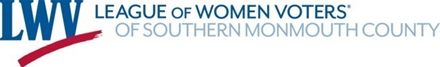 13
League Mission
Empowering voters. Defending democracy.
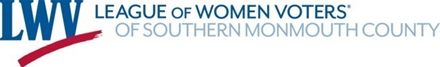 14
League Vision
We envision a democracy 
where every person has 
the desire, the right, the knowledge 
and the confidence to participate.
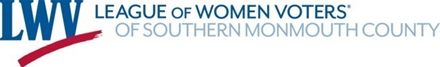 15
League Value
We believe in the power of women
 to create a more perfect democracy.
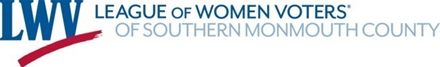 16
Commitment to Diversity, Equity, and Inclusion
LWVSMC is an organization fully committed to diversity, equity, and inclusion in principle and in practice. Diversity, equity, and inclusion are central to the organization’s current and future success in engaging all individuals, households, communities, and policy makers in creating a more perfect democracy.
There shall be no barriers to full participation in this organization on the basis of gender, gender identity, gender expression, ethnicity, race, native or indigenous origin, age, generation, sexual orientation, culture, religion, belief system, marital status, parental status, socioeconomic status, language, accent, intellectual or physical ability status, mental health, educational level or background, geography, nationality, work style, work experience, job role function, thinking style, personality type, physical appearance, political perspective or affiliation and/or any other characteristic that can be identified as recognizing or illustrating diversity.
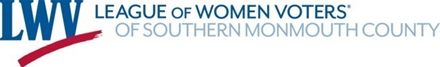 17
Structural Strengths
101 years of experience nationally
Reputation
State and Local adaptations
?
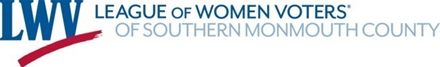 18
Structural Weaknesses
Deviation at State and Local levels
Communication between levels
?
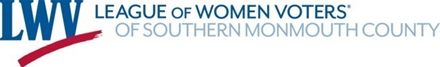 19
Our Role in the 2021 Elections
•	Understanding the Changes
•	Identifying Concerns and Issues
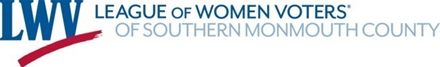 20
Our Role in the 2021 Elections
•	Understanding the Changes
•	Identifying Concerns and Issues
•	Helping Voters Understand the Changes
•	Helping Voters Feel Comfortable with Voting
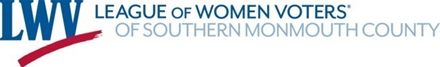 21
Our Role in the 2021 Elections
•	Understanding the Changes
•	Identifying Concerns and Issues
•	Helping Voters Understand the Changes
•	Helping Voters Feel Comfortable with Voting
•	Staffing and Promoting Voter Registration Initiatives
	o	Tabling and Speaking at Local Events
	o	National Voter Registration Day – September 28
	o	National Vote Early Day – October 23
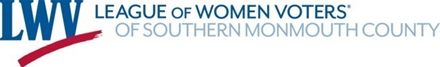 22
Our Role in the 2021 Elections
•	Understanding the Changes
•	Identifying Concerns and Issues
•	Helping Voters Understand the Changes
•	Helping Voters Feel Comfortable with Voting
•	Staffing and Promoting Voter Registration Initiatives
	o	Tabling and Speaking at Local Events
	o	National Voter Registration Day – September 28
	o	National Vote Early Day – October 23
•	Staffing and Promoting Vote411
•	Staffing and Promoting Forums
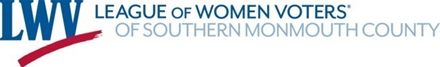 23
Our Role in the 2021 Elections
•	Understanding the Changes
•	Identifying Concerns and Issues
•	Helping Voters Understand the Changes
•	Helping Voters Feel Comfortable with Voting
•	Staffing and Promoting Voter Registration Initiatives
	o	Tabling and Speaking at Local Events
	o	National Voter Registration Day – September 28
	o	National Vote Early Day – October 23
•	Staffing and Promoting Vote411
•	Staffing and Promoting Forums
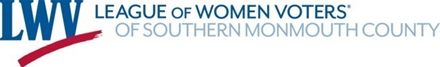 24